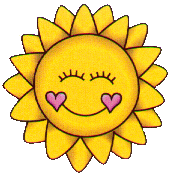 МАОУ «СОШ № 12»УРОК 
РУССКОГО ЯЗЫКА4 классИМЯ СУЩЕСТВИТЕЛЬНОЕ                         учитель начальных классов
Щербакова Ирина Анатольевна
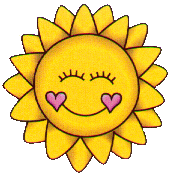 СЛОВО
«Слово дороже бриллиантов, жемчуга и злата». 
К.Д. Ушинский
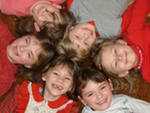 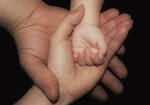 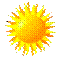 1. ЛЕКСИКА(значение слова, словарный состав, многозначность, синонимы, антонимы)
«Доброта - добродушие, доброжелательство, наклонность к добру, как качество человека. Не ищи красоты, ищи доброты»                                      В.И.Даль
Доброта - отзывчивость, душевное расположение к людям,
 стремление делать добро другим.                                         С.И.Ожегов
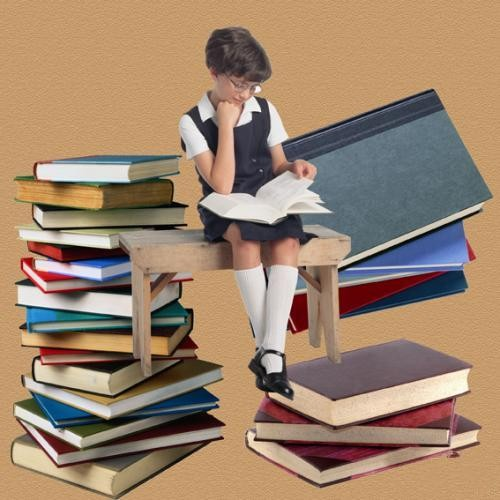 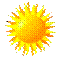 Синонимы
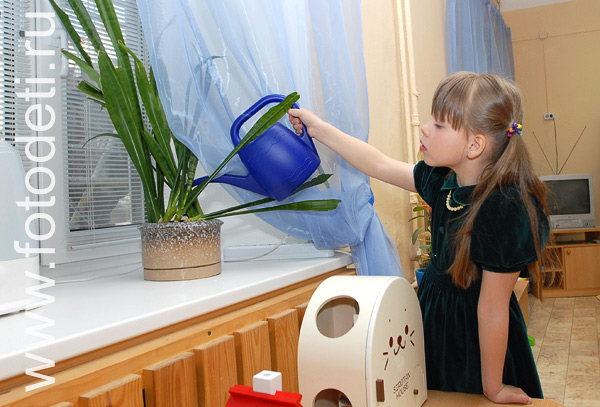 БЛАГОДУШИЕ
ЧЕЛОВЕЧНОСТЬ
ЗАБОТА
ПОДДЕРЖКА
ОТЗЫВЧИВОСТЬ
ДОБРОДУШНОСТЬ
ПОМОЩЬ
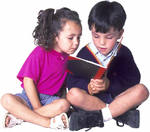 АНТОНИМЫ
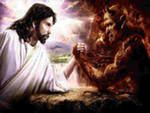 Зло
Ложь
Хитрость
Обман
Бездушность
Жестокость
бессердечность
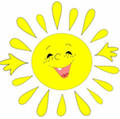 ФОНЕТИКА(Раздел науки фонетика изучает звуки нашей речи, слоги, ударение, интонацию).
33, 21, 10, 6, 4, 2?

ДОБРОМУ – ДОБРАЯ ПАМЯТЬ.

ДОБРОТА
ОРФОГРАФИЯ
(Правила написания слов)

Д…бр…та – добрый, добро
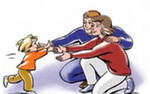 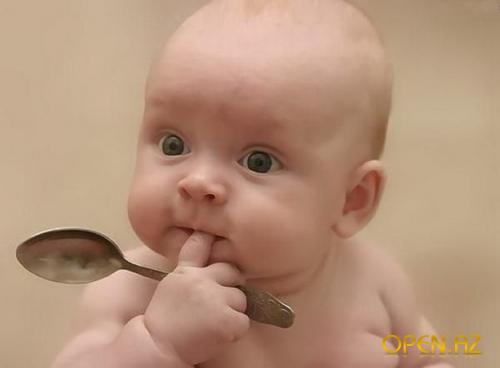 СЛОВООБРАЗОВАНИЕ
(Морфологическое строение словаи способы образования новых слов)
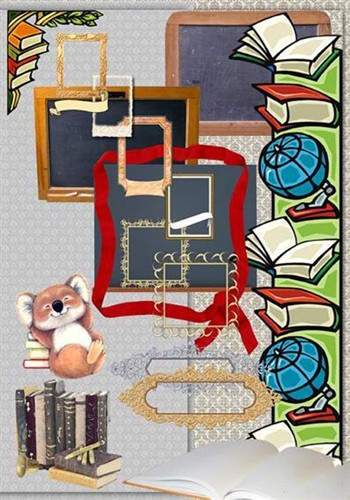 ДОБРОТА
1 группа образует однокоренные имена существительные
2 группа образует однокоренные имена прилагательные
3 группа образует однокоренные глаголы
4 группа образует сложные слова
. существительные: добро ,  добродей, добродетель, добряк
   
прилагательные: добренький,   добродетельный, добродушный, доброжелательный, доброкачественный, добропорядочный, добросердечный, добросовестный,  добрый

глаголы: добреть доброжелательствовать, доброхотствовать, задобрить,   задобрять, добрить 

Сложные слова:  доброжелатель, добротолюбие, доброжелательница, доброжелательность, добролюбие, добросердечность, добросовестность
МОРФОЛОГИЯ(правила изменения слов)
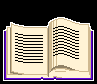 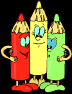 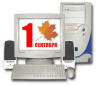 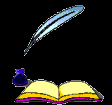 ДобротаВопрос – что? Обозначает  - предмет, нарицательное, неодушевлённое Число – только единственное, так как это отвлеченное имя сущ.)Род –  женскийСклонение – первоеПадеж - ИменительныйВ предложении может быть главным  и второстепенным членом. Вывод : является именем существительным
СИНТАКСИССтруктура словосочетаний                 и предложений.
Составить  синквейн со словами  (забота, поддержка, помощь, доброта)
1 группа
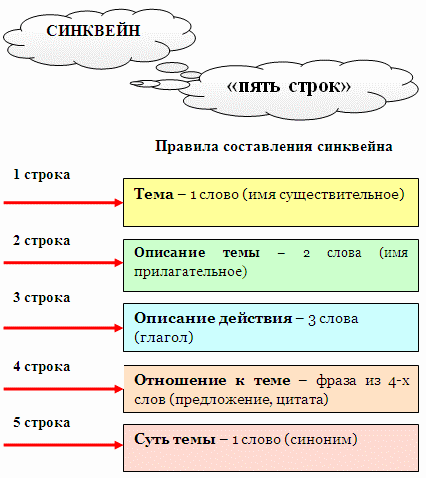 2 группа
Сочинение-рассуждение 
на тему: 
«Что такое доброта?»
Я считаю, что доброта – это…
Я думаю, что доброта – это…
Я убежден, что слово доброта…
Для меня добрый человек – это ….
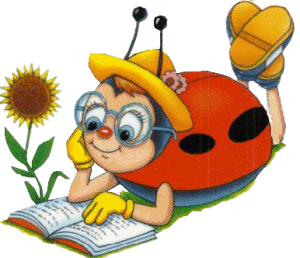 3 группаВосстановите пословицу
Доброе слово
а его добрые дела.
и кошке приятно.
Не одежда красит человека,
а злое калечит.
Торопись на доброе дело,
в том и правды мало.
Доброе слово лечит,
а худое само приспеет.
В ком добра нет,
Не ищи красоты -
ищи доброты.
ФРАЗЕОЛОГИЯУстойчивые словосочетания.
В добрый путь! 1. Доброе пожелание тому, кто уезжает. 2. Доброе пожелание при начинании какого-либо дела.– В добрый час! 1. Пожелание удачи, благополучия в пути при расставании. 2. Пожелание удачи, благополучия при начинании какого-либо дела.– Добро пожаловать! – вежливое приветствие и гостеприимное приглашение (прийти, приехать, войти в дом и т.д.).– Есть фразеологизмы, взятые из фольклора, как, например, добрый молодец. Молодец – молодой человек, который отличается храбростью, удалью. Добрый – обладающий положительными качествами, достойный уважения.– А также фразеологизмы, рожденные в последнее время:
Дать добро – дать согласие, разрешение, одобрить.
Получить добро – получить разрешение, согласие на что-либо, одобрение
Этапы подведения итогов исследования
Лексика
Фонетика
Орфография
Словообразование
Морфология
Синтаксис
Фразеология
Доброта — это то, что может услышать глухой и увидеть слепой.                                                                Марк Твен

Доброта – вещь удивительная. 
Она сближает, как ничто другое.  
Доброта избавляет нас от одиночества,
душевных ран и непрошеных обид.
                                                                 В. Розов
ПИСАТЕЛИ О  ДОБРОТЕ
!
Не стой в стороне равнодушно,
Когда у кого-то беда.
Рвануться на выручку нужно
В любую минуту, всегда!
И если кому-то, кому-то поможет
Твоя доброта, улыбка твоя,
Ты счастлив, что день
Не напрасно был прожит,
Что годы живешь ты не зря!
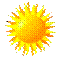 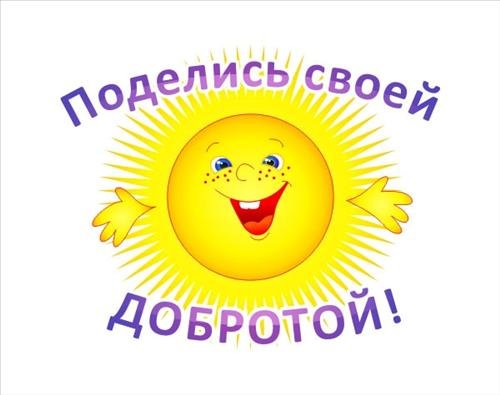 РЕФЛЕКСИЯ
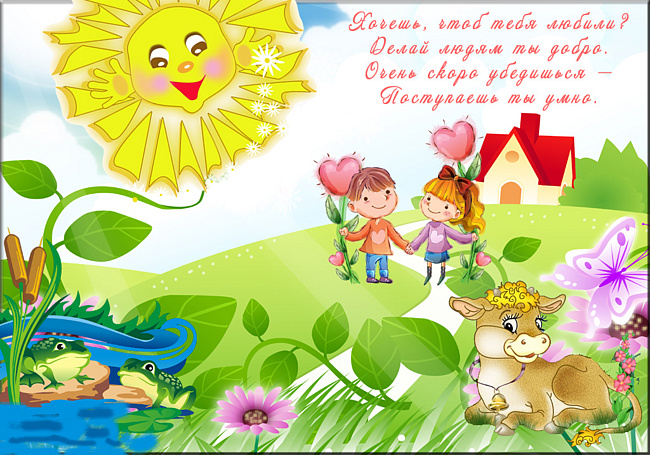